Software Construction and Evolution - CSSE 375Exception Handling – Logging & Special Situations
Below - Logging has always been its own world.  Here a “log hauler” engine built before 1918 pulls 8 sleds of logs out of the woods at 3-4 mph!  From http://blog.hemmings.com/index.php/2010/01/05/lombard-the-great-steam-powered-horse-emancipator/
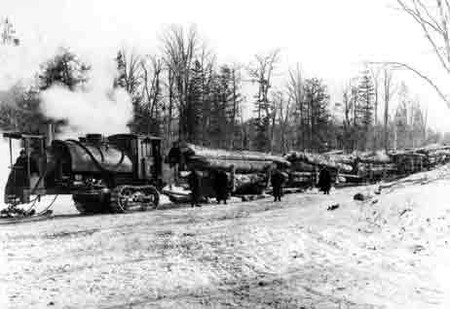 Steve Chenoweth
Office: Moench Room F220
Phone: (812) 877-8974Email: chenowet@rose-hulman.edu
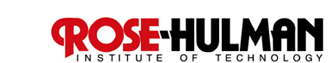 [Speaker Notes: This material is largely taken from Robust Java: Exception Handling, Testing and Debugging, by Stephen Stelting.  Prentice-Hall, 2005.  ISBN 0-13-100852-8.]
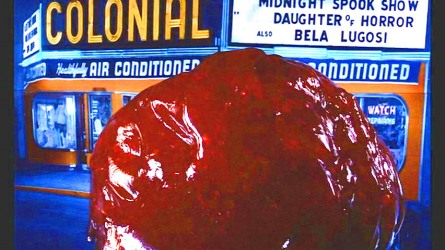 Last week we saw…
Exception handling principles --
Handling unusual stuff
Making your project into a product by doing so
Need to be systematic
Language facilities for this –
Some like Java give lots of help
Handling of exceptions is a lot like handling of threading
The program jumps out of its “normal” sequence when things happen
Above – In exception situations unusual things happen.  Here, The Blob goes after the Colonial Theater.  From http://retroroadmap.com/2010/06/03/beware-of-the-blob-2010-blobfest-goes-to-eleven/
Q4
Logging
Like “chaining exceptions” last week –
It’s a way to handle a zillion different exceptions in a consistent way
It’s also one of the basic ways to handle exceptions.  From the list we first discussed.
Notice that logging doesn’t give the user or operator “notice” unless you make that happen
When would you not want to do that?
Q5
[Speaker Notes: The rest of the list of the options for exception handling was:

Ask the user or application for input
Use default values or alternate data
Forward control to some other part of the app
Convert the exception to another form
Ignore the problem
Retry the action
Take an alternate or recovery action
Prepare the system for shutdown]
Logging in Java
There’s a standardized API for this
Can output to System.out
Can use a third-party logging framework
Can develop a custom API for a project
Suitable for distributed systems
Provides a standard set of logging tools for big systems
It’s thread-safe
How it works in Java
Loggers
Provide standard log methods to apps
Handlers
Perform the actual logging functions
Filters
Can make decisions about what’s actually logged
A log manager can be created for repeated calls
Log manager
Filter
Exception
Logger
Handler
Log
[Speaker Notes: Log manager is optional, for the more complex situations where you want to have different loggers enabled.]
Example – One-time logging operation
Logger simpleLogger = Logger.getAnonymousLogger();

Then logging calls the method “log” on this object.
Passes a string describing the exception
Builds the log for later analysis after a run, etc.
Can also add “logging” level to a log call
Like  Level.SEVERE
Filters – can restrict errors to those of sufficient importance
SimpleLogger.setLevel(Level.WARNING)
Won’t log anything less than a WARNING
Q6
What it looks like in action…
package com.wombat; 
public class Nose{ 
  // Obtain a suitable logger. 
  private static Logger logger =  
    Logger.getLogger("com.wombat.nose"); 
  public static void main(String argv[]){ 
    // Log a FINE tracing message 
    logger.fine("doing stuff"); 
    try{ 
      Wombat.sneeze(); 
    } catch (Error ex){ 
      // Log the error 
      logger.log(Level.WARNING,"trouble sneezing",ex); 
    } 
    logger.fine("done"); 
  } 
}
[Speaker Notes: From http://download.oracle.com/javase/1.4.2/docs/guide/util/logging/overview.html]
Other special situations - Assertions
You use these in unit testing Java code:
assert [logical condition]; , or
assert [logical condition] : [expression];
Allows you to test for “invariants”
Can enable / disable with switches like -ea
Also useful to test for preconditions, postconditions, and status in a production system
Like running it when you’re watching!
Need to enable, so 
Don’t use in place of regular validity checks
Q7